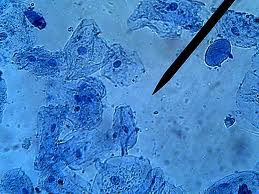 عنوان الحصة الثانية:  ملاحظة عامة الخلية الحيوانية 
(الخلايا الطلائية المبطنة لمخاطية الفم ) 
تحت المجهر الضوئي المركب
التركيب العام للخلية الحيوانية
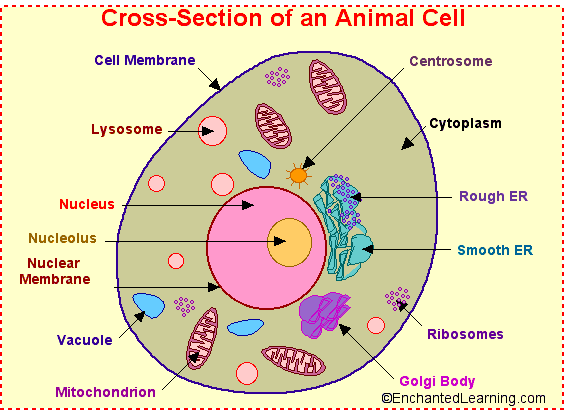 مظهر الخلية الحيوانية تحت المجهر الضوئي بملونات مختلفة
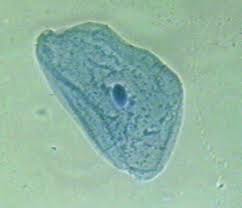 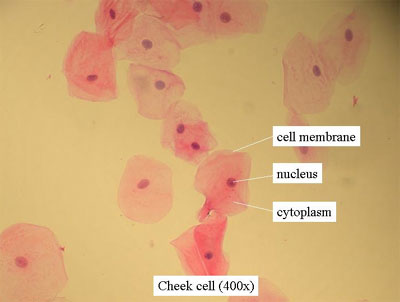 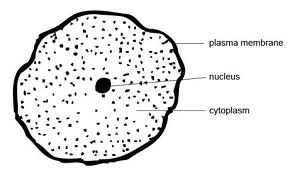 رسم توضيحي للخلية
مظهر الخلية الحيوانية بتكبيرات مختلفة تحت المجهر الضوئي
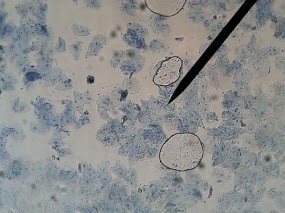 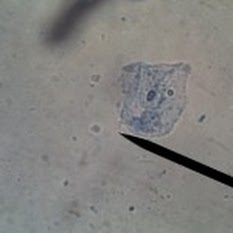 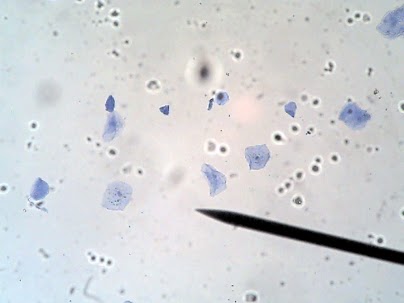 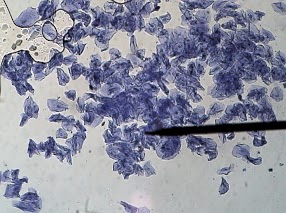 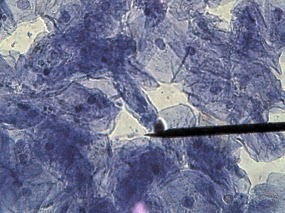 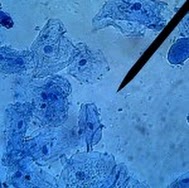 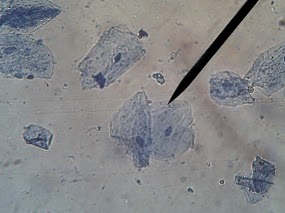 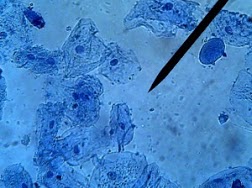 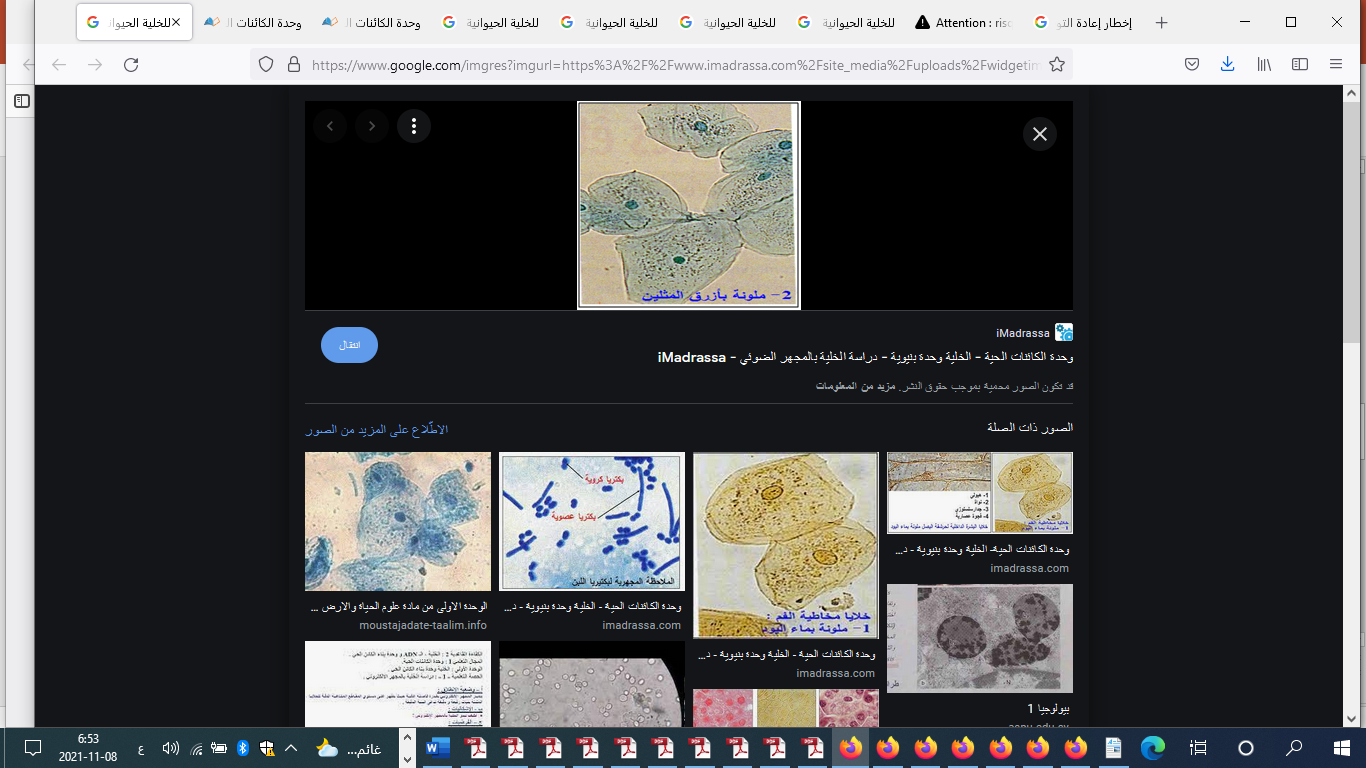 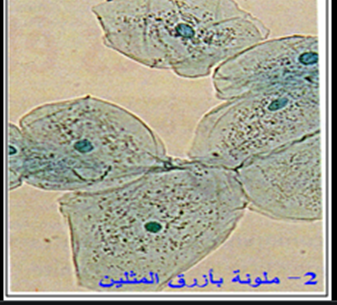 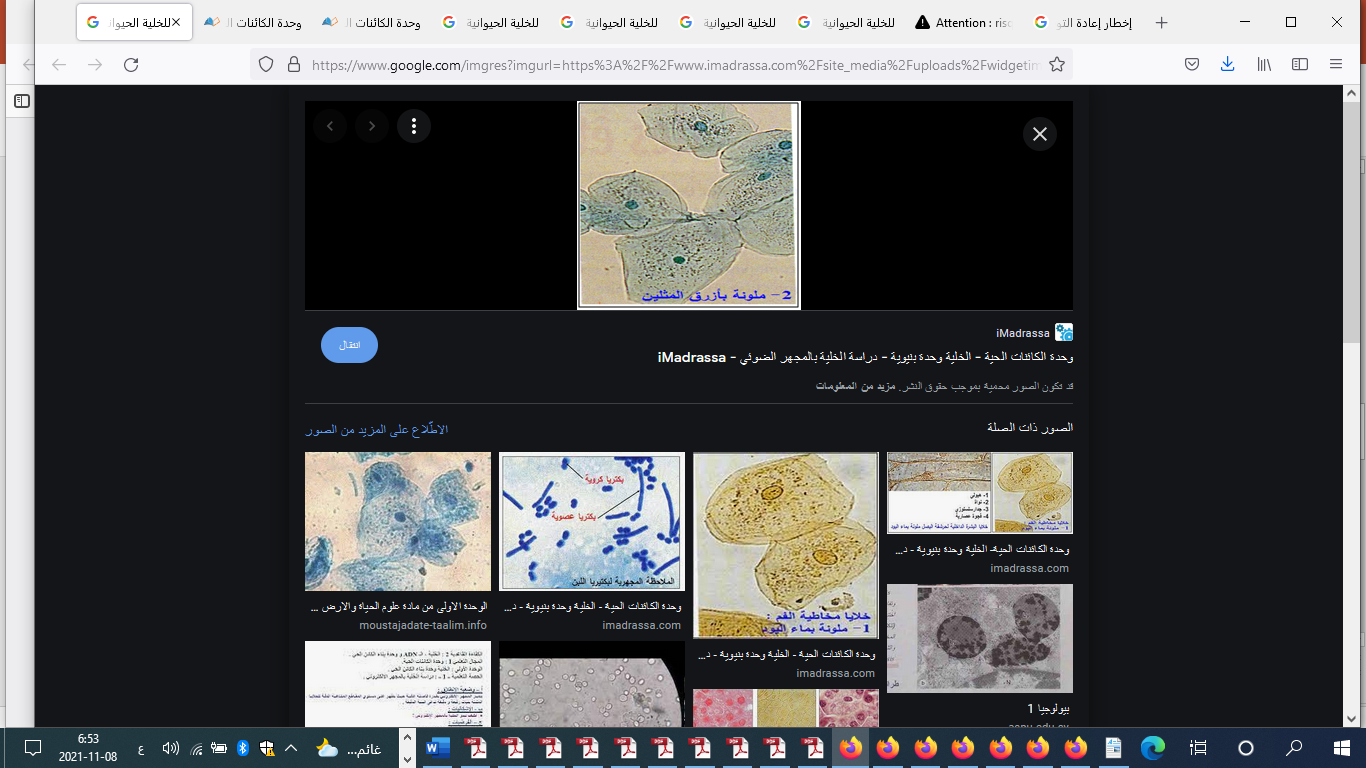 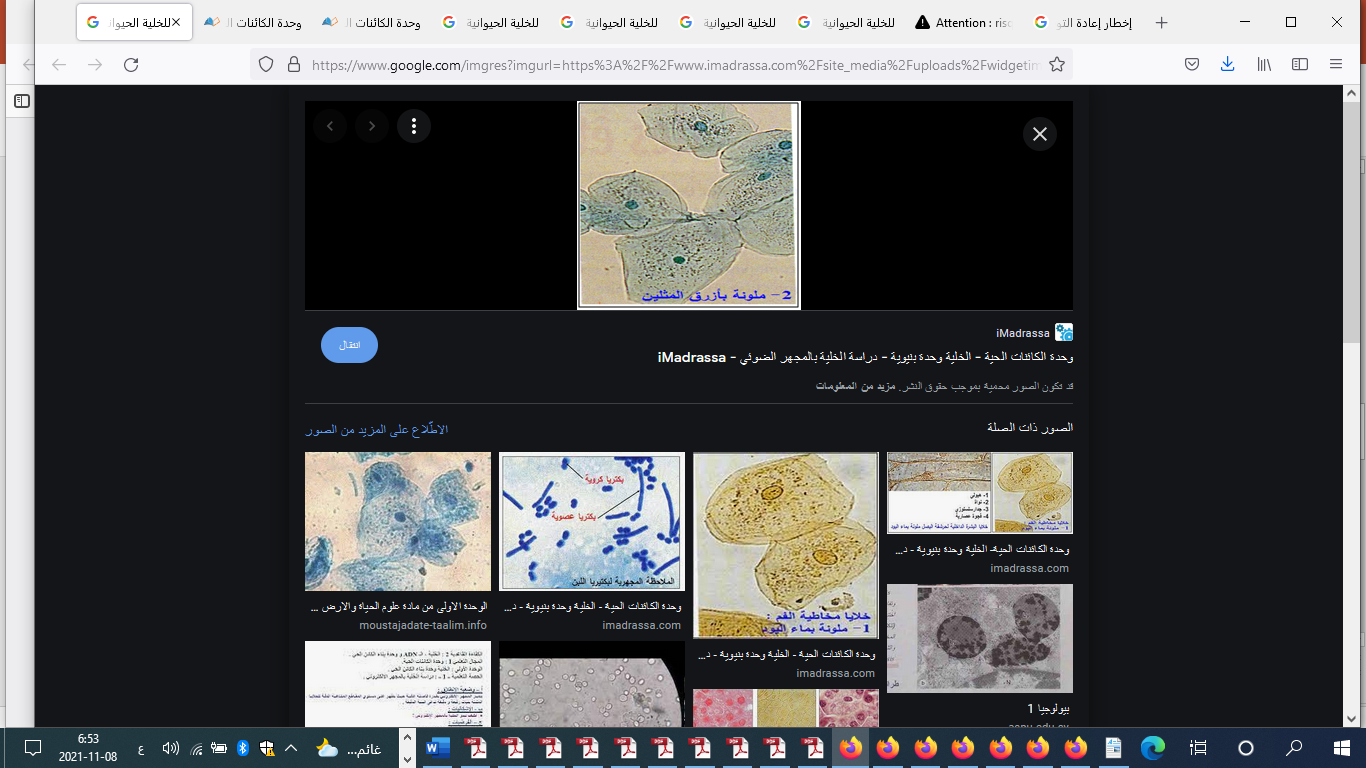 ملاحظة عامة الخلية الحيوانية (الخلايا الطلائية المبطنة لمخاطية الفم ) 
تحت المجهر الضوئي المركب
الخطوات العمل
تنظيف الشريحة الزجاجية قبل استعمالها:
تحضير صفيحة وساترة بحيث يجب تنظيف كل منهما قبل وضع العينة على الشريحة
اغسلها جيداً بالماء العادي بواسطة سبابة اليد اليمنى
ضع الشريحة أو الشرائح بين ورقتي نشاف
بسبابة اليد اليمنى، افرك سطحي الشريحة
حاول أن تمسك الشرائح المجففة النظيفة من حافتيها النهائية لئلا تترك آثار أصابعك على الشريحة
تحضير العينة المجهرية
ضع شريحة نظيفة على سطح أفقي 
نعقم طرف الأصبع بغسل اليد بماء جافيل  ثمّ نـتركه يجف
بواسطة  الأصبع نكشط بحذر مخاطية جدار الفم
مدد ما يعلق بالأصبع في قطرة ماء على  الشريحة
أمسك الساترة بين الأصبعين في وضع مائل ، واخفضها حتى تلامس حافتها سائل التحميل ، وبحيث  يكون مرتكزاً من جانب على الشريحة ، ومرتكزاً من الجانب الآخر المقابل على إبرة التشريح ، أمل الأبرة واسحبها بهدوء إلى الجهة البعيدة فيأخذ الغطاء مكانه على العينة ببطء ، دون أن تحجز فقاعات هوائية
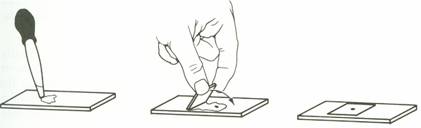 3- المطلوب	
  - قم بفحص العينة المحضرة  تحت المجهر  بالتكبـير الضعيف ثمّ المتوسط والقوي حالة 
         -   بدون تلوين 
         -  ملونة بماء اليود (الليغول) 
         -  ملونة  بأزرق المثيلين 
متبعا خطوات    استعمال المجهر
  - صف الملاحظة المجهرية في التكبيريين الأوليين 
- صف وارسم ما تلاحظه في التكبير 40 x
الاسم واللقب                                                    التاريخ 
تحت الفوج 
الدفعة  
رقم الحصة العملية
الهدف من الحصة :.............................
المطلوب : .......................